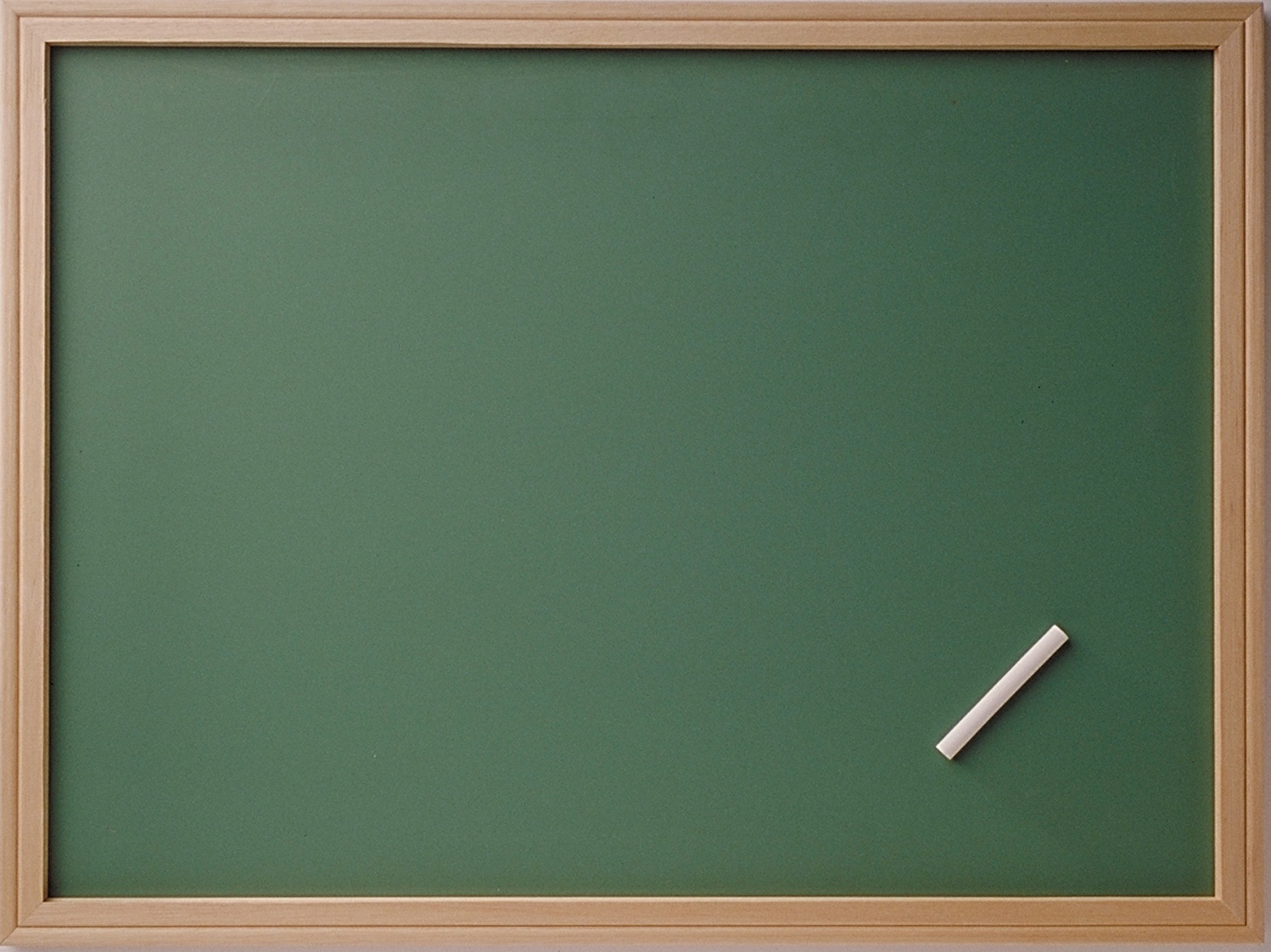 Урок английского языка 
в 4 кл.
Тема: «Покупка одежды»
Щеберева Ирина Александровна, 
учитель МАОУ «Бизинская СОШ»
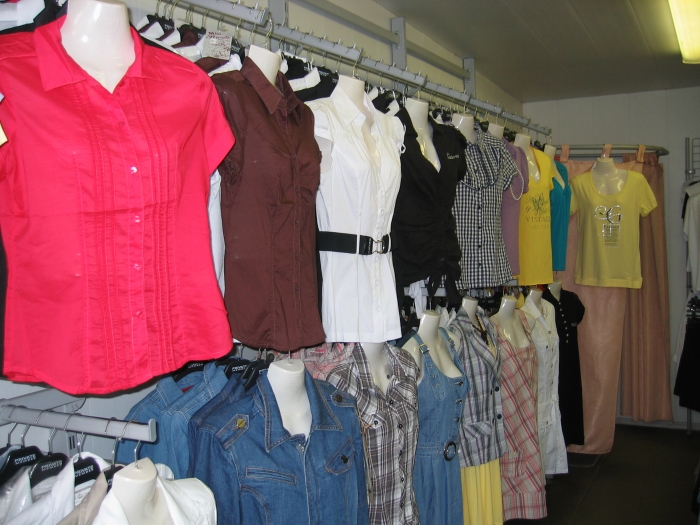 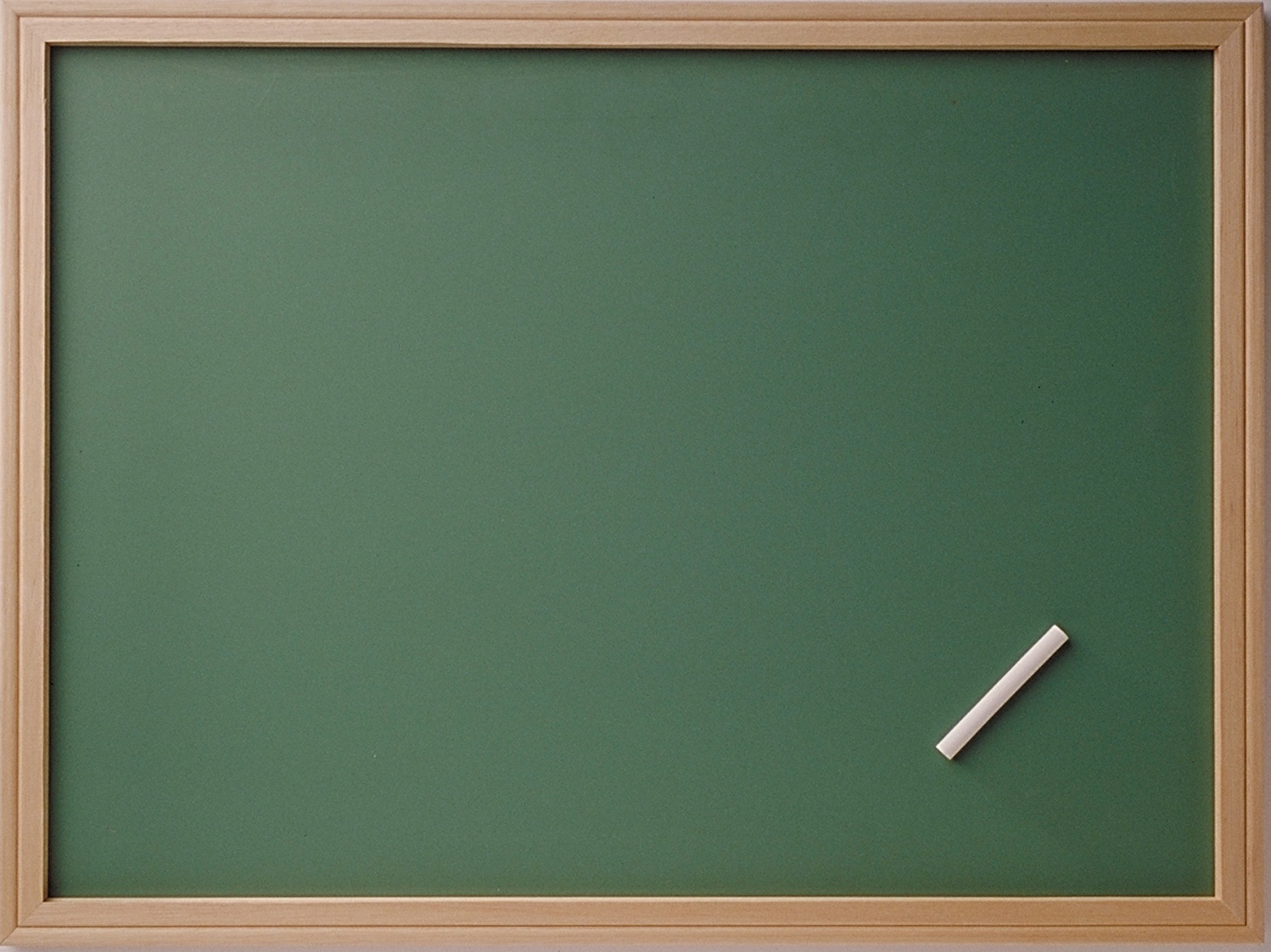 Тема: «SHOPING   FOR   CLOTHES»
цель нашего урока: познакомиться с новыми словами обозначающими «одежду» и научиться вести диалог между покупателем и продавцом в магазине.
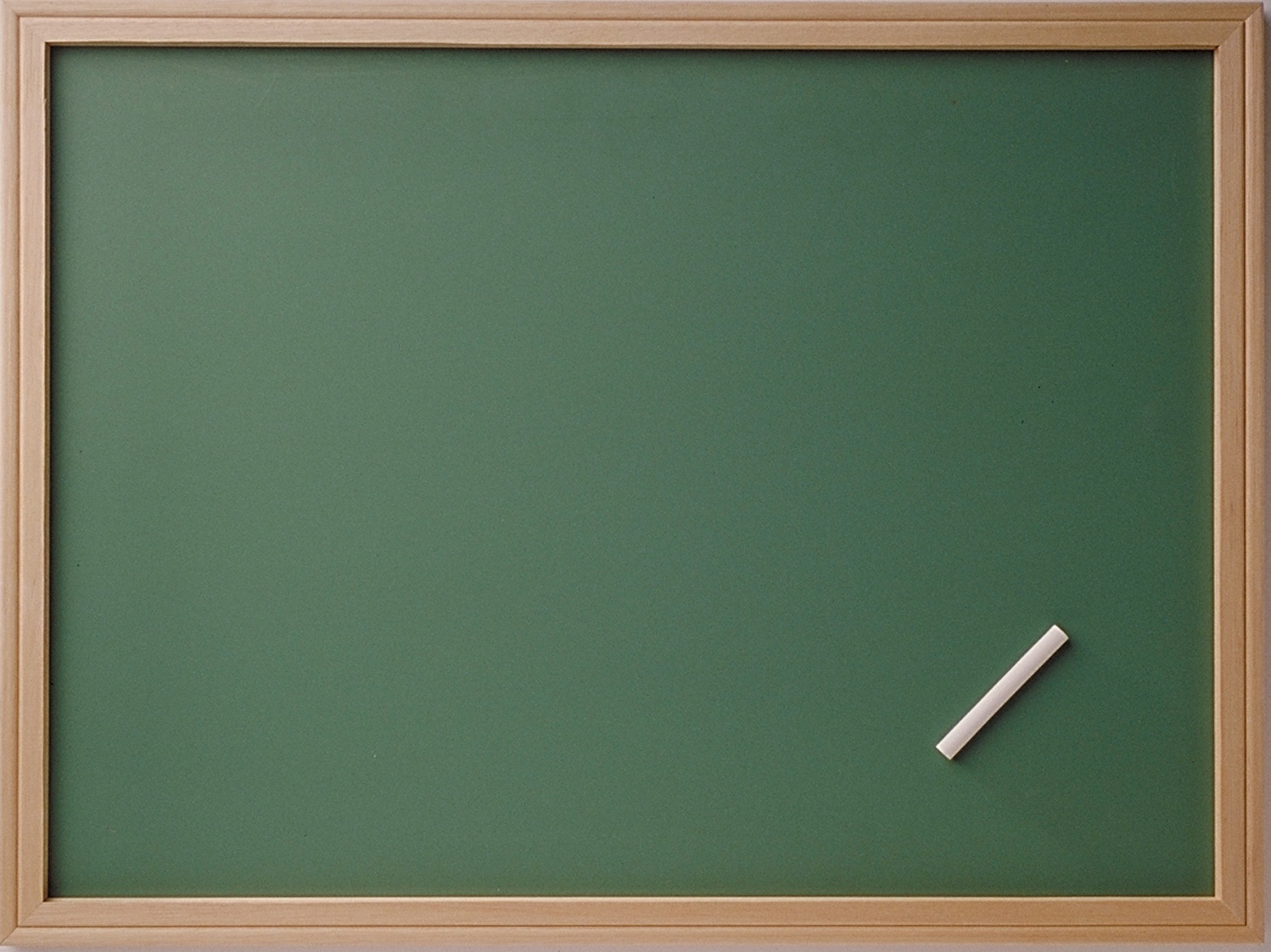 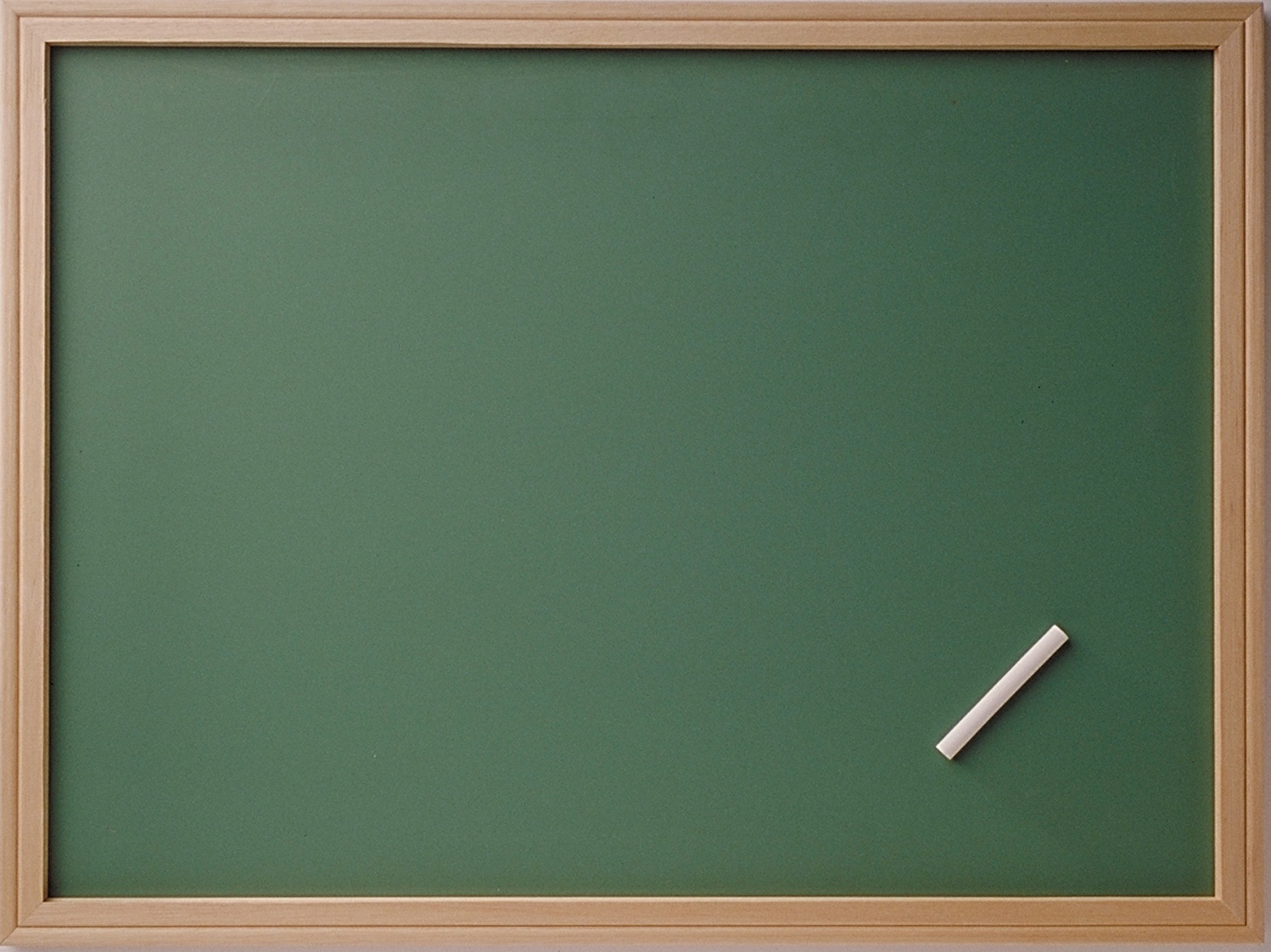 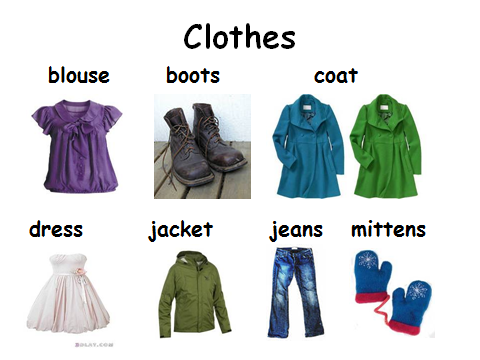 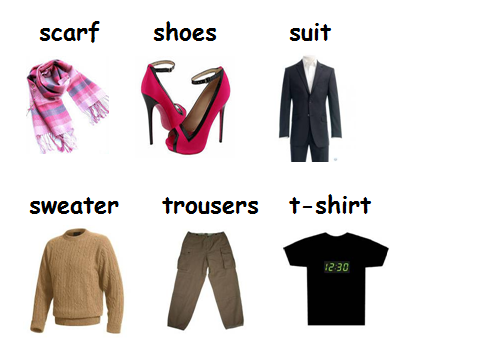 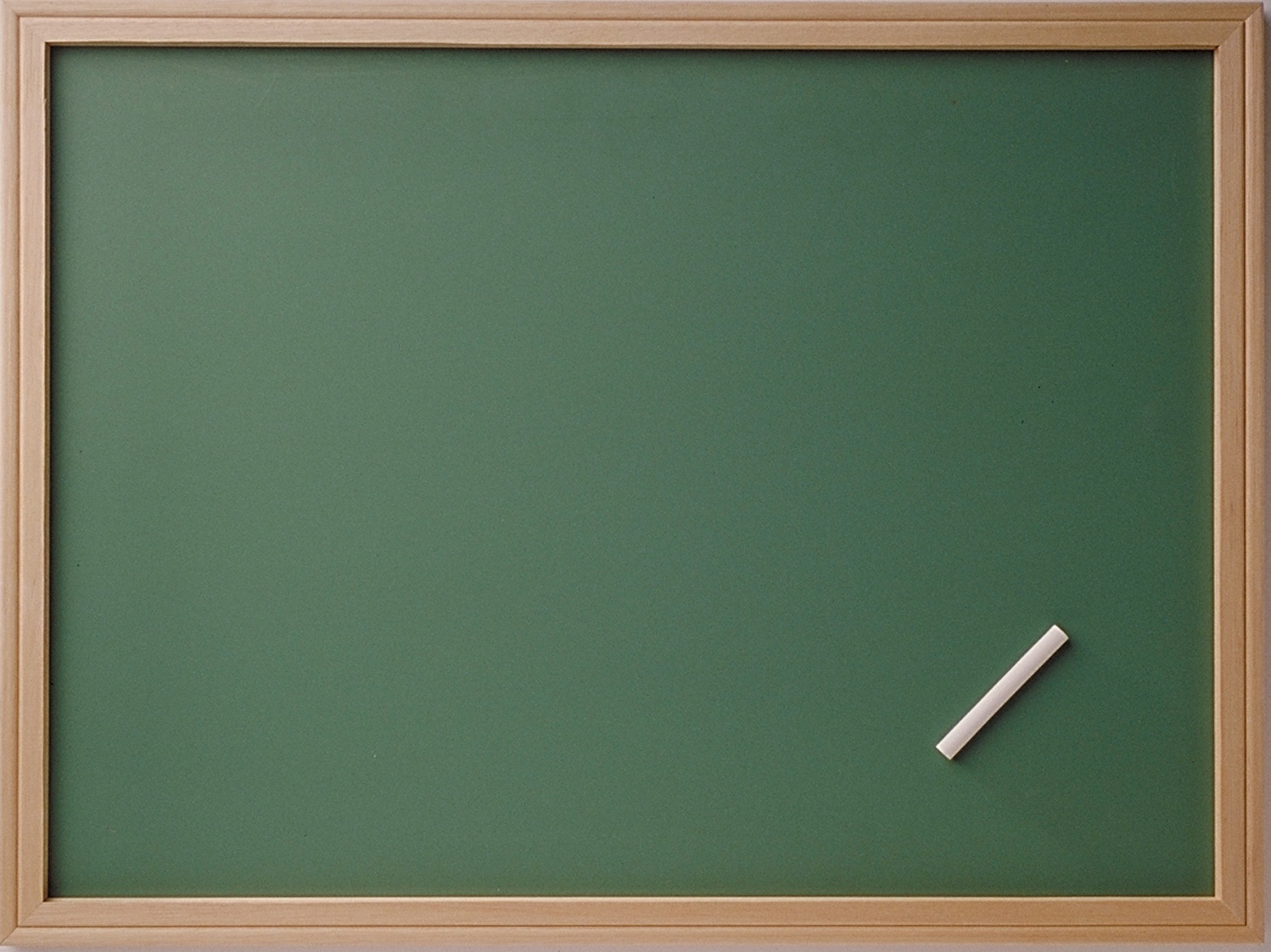 Ex.1 page 85
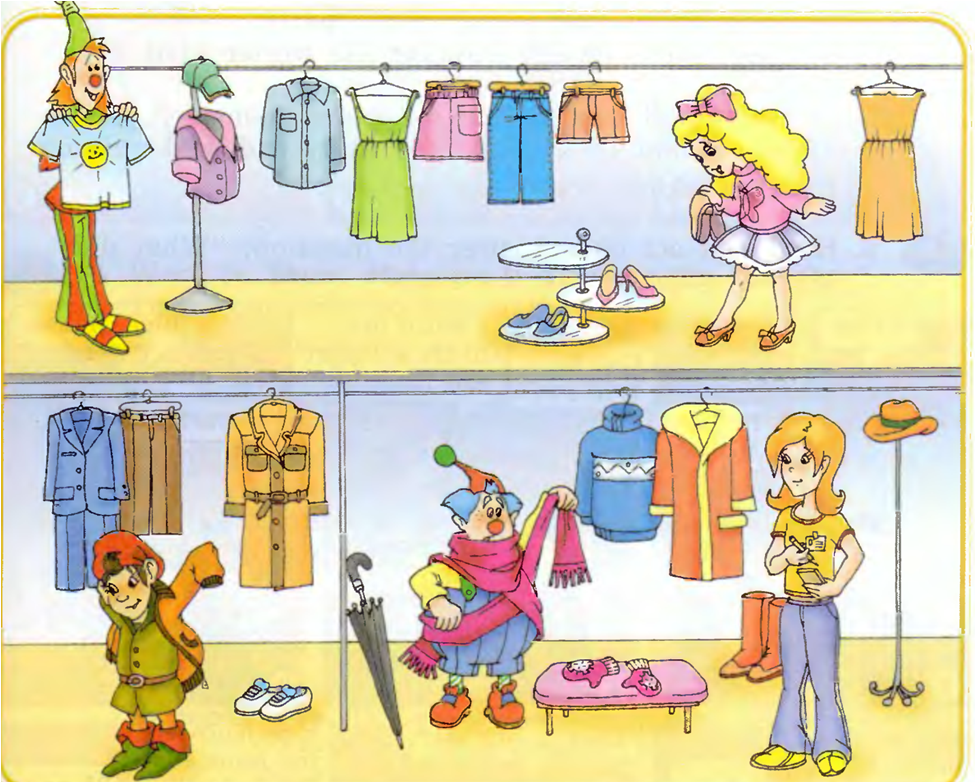 Example:She has got a scarf in the shop.
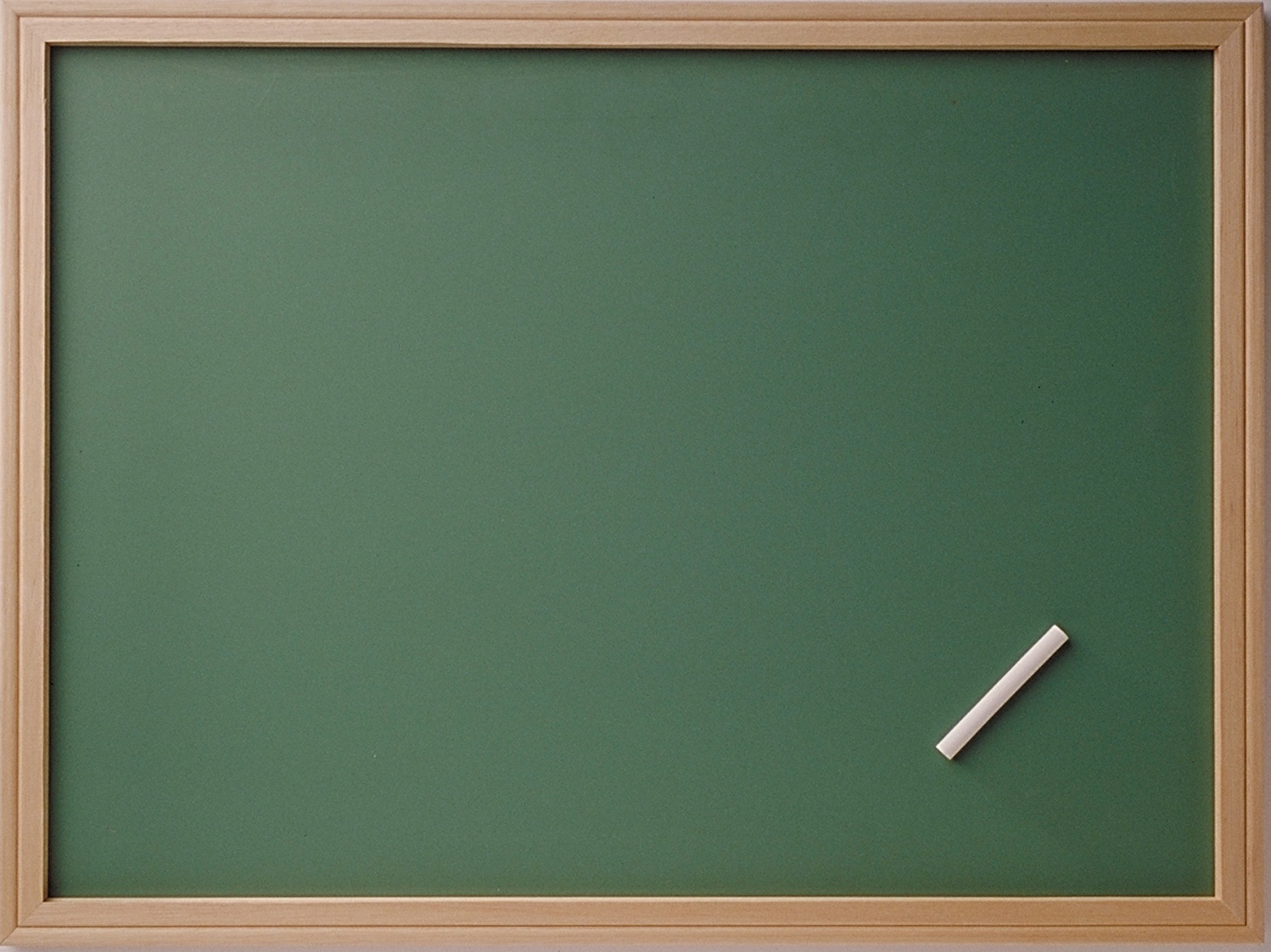 Ex.4 page 85
Example: Alice would like to buy ...
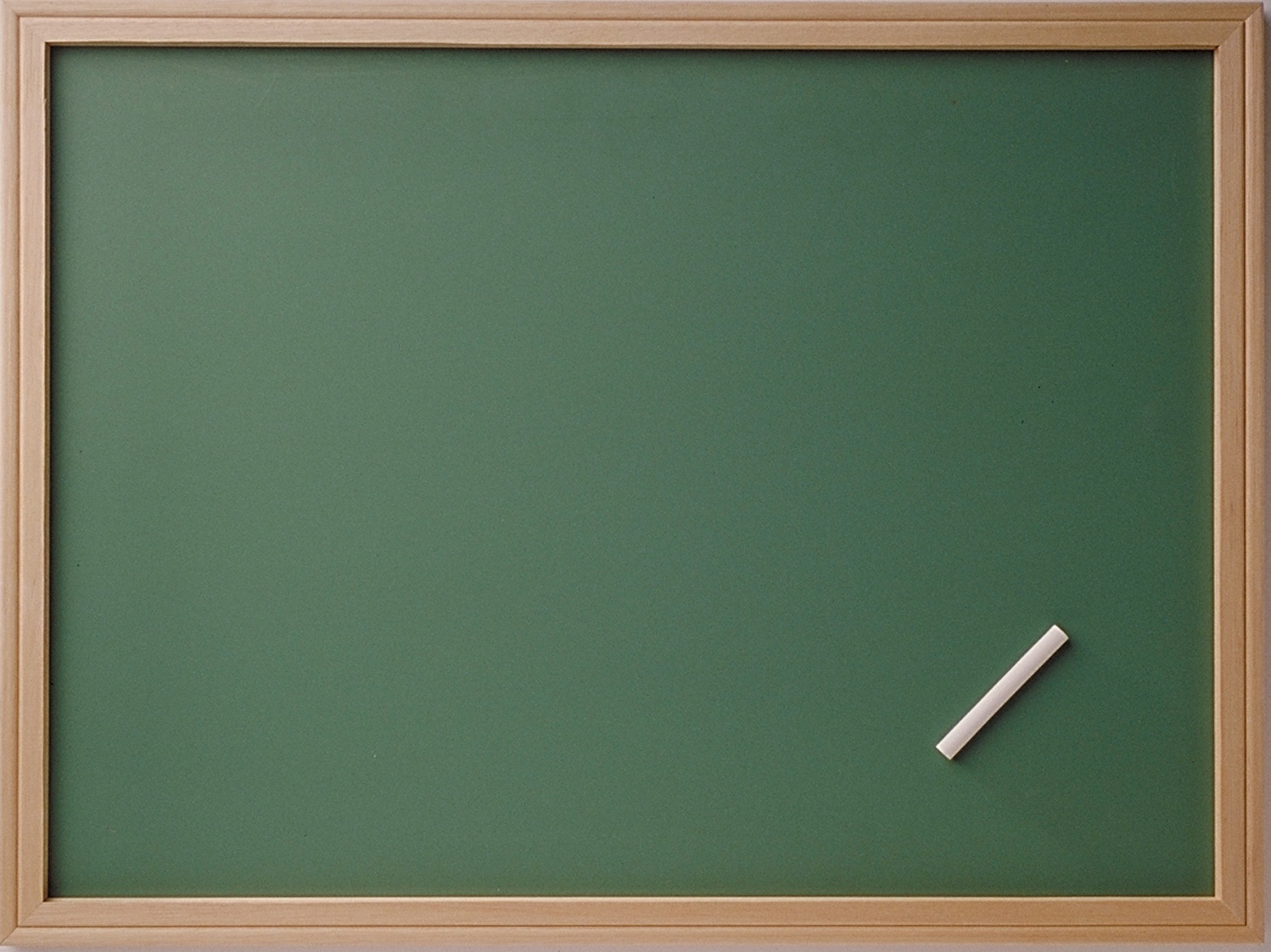 Ex.5 page 85
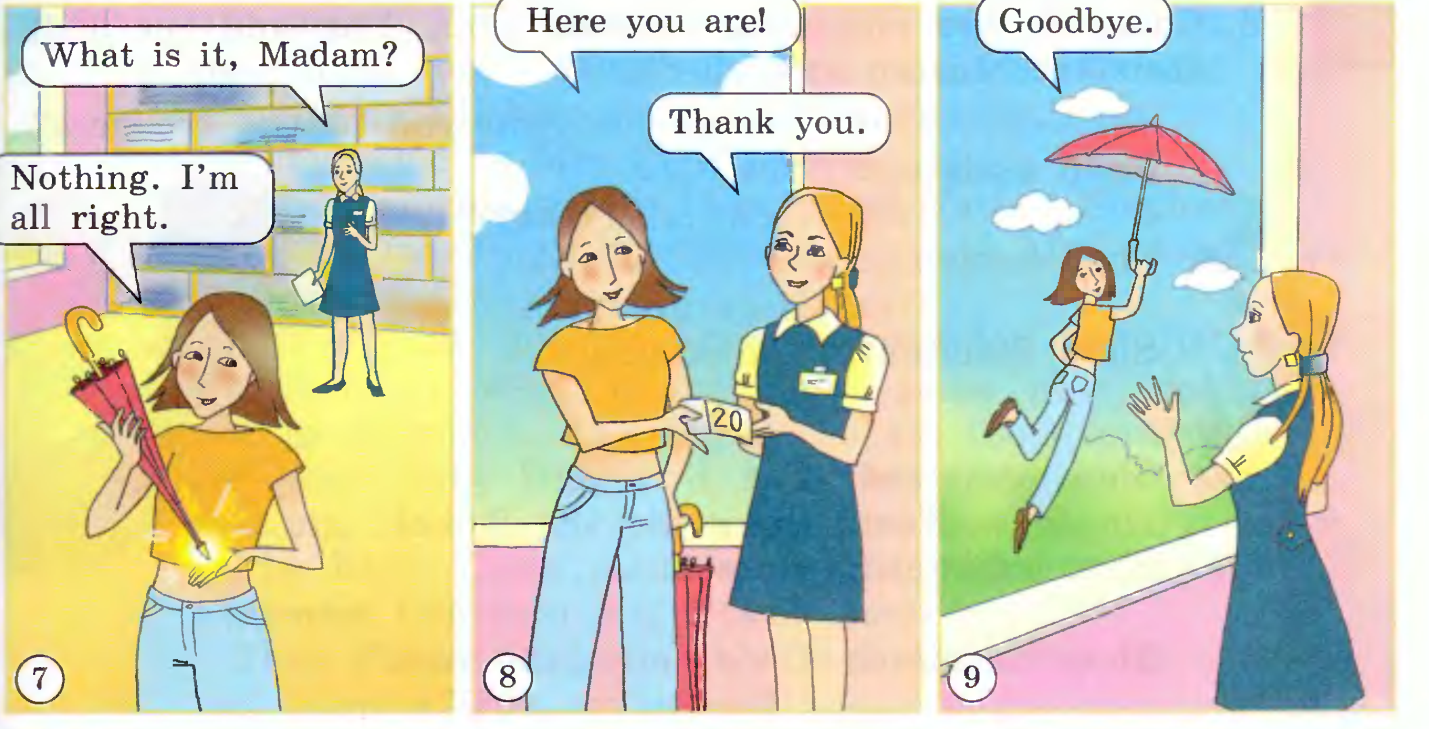 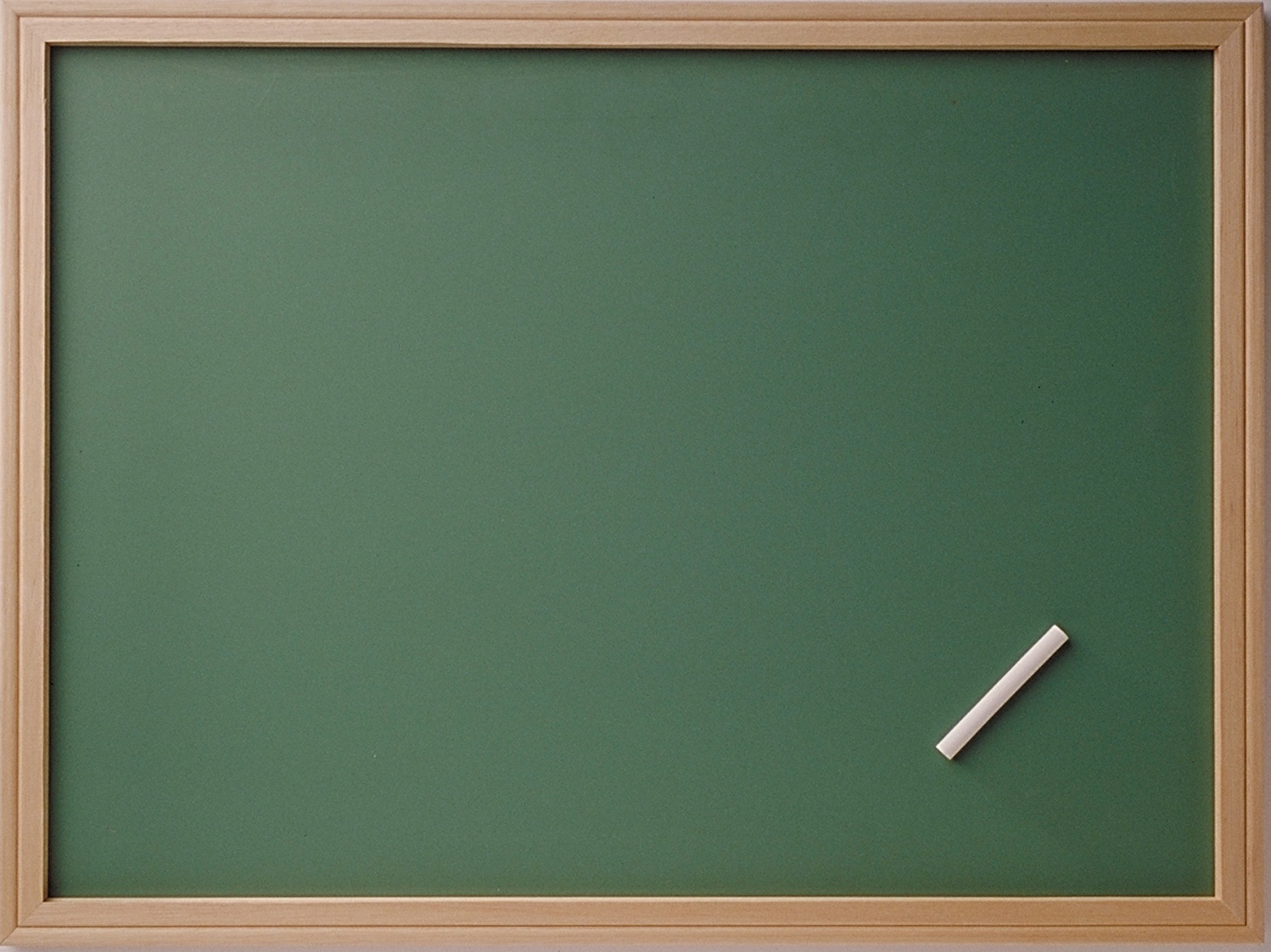 to suit anybody – подходить кому-то 
size – размер
pound – фунт
to show – показать
How much is it? – сколько стоит? 
Can I help you? – могу я вам помочь?
Here you are.- вот возьмите
Anything else? – что-нибудь еще? 
I would like to... – я бы хотел
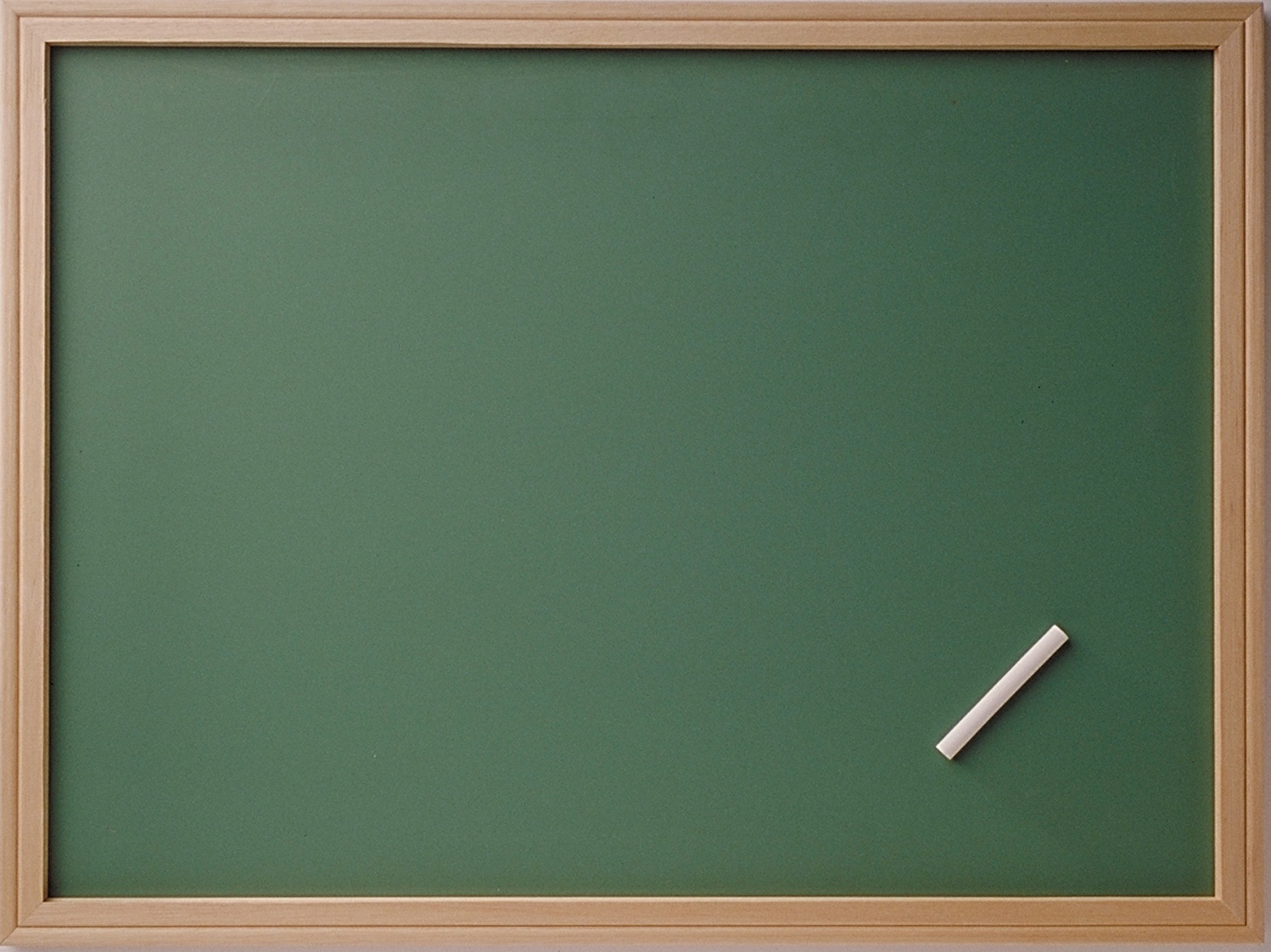 Let’s do our exercises
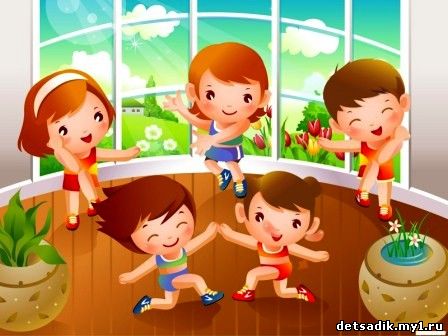 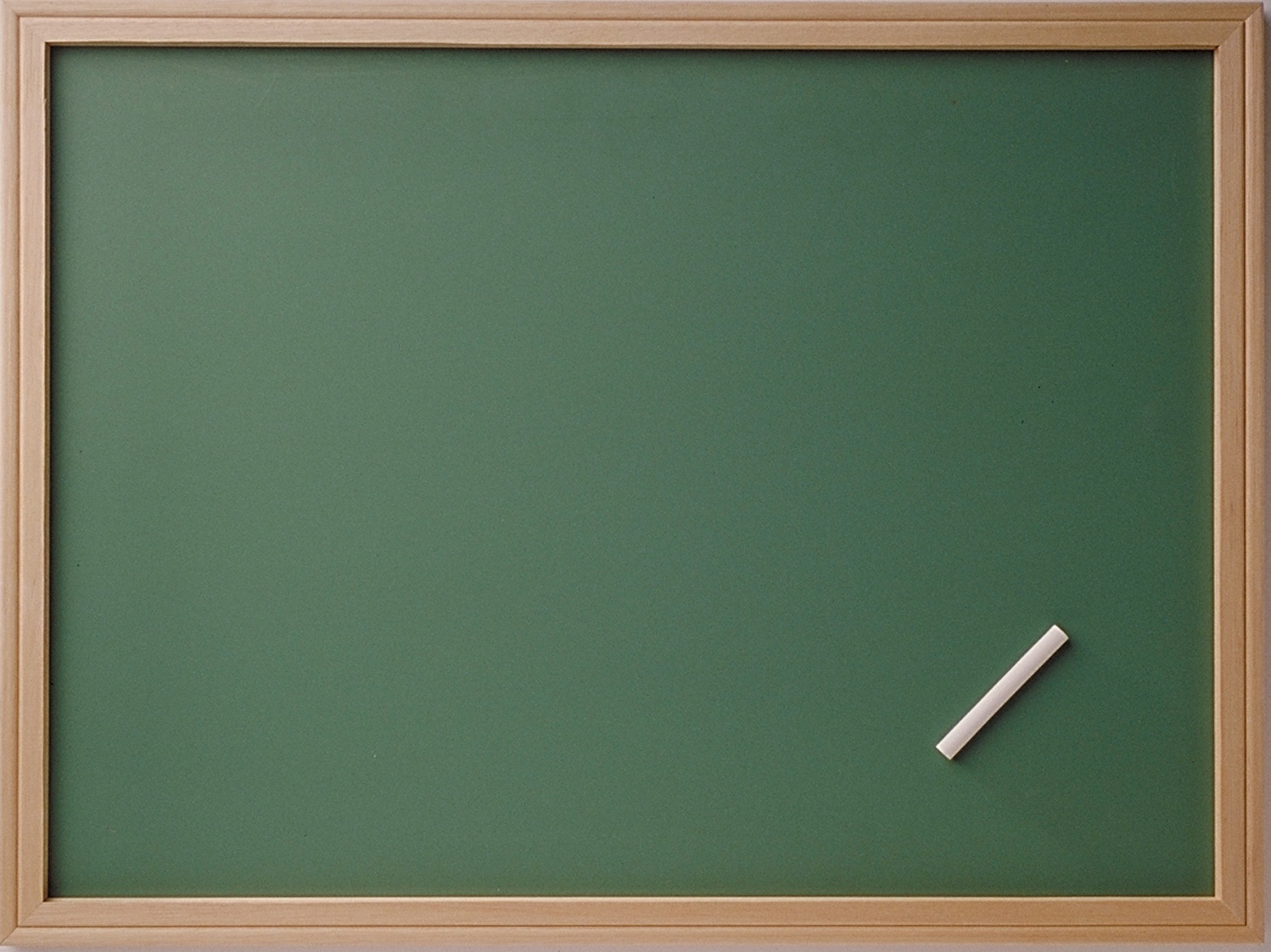 Ex.6 page 87

- Make up a dialogue “In the shop”
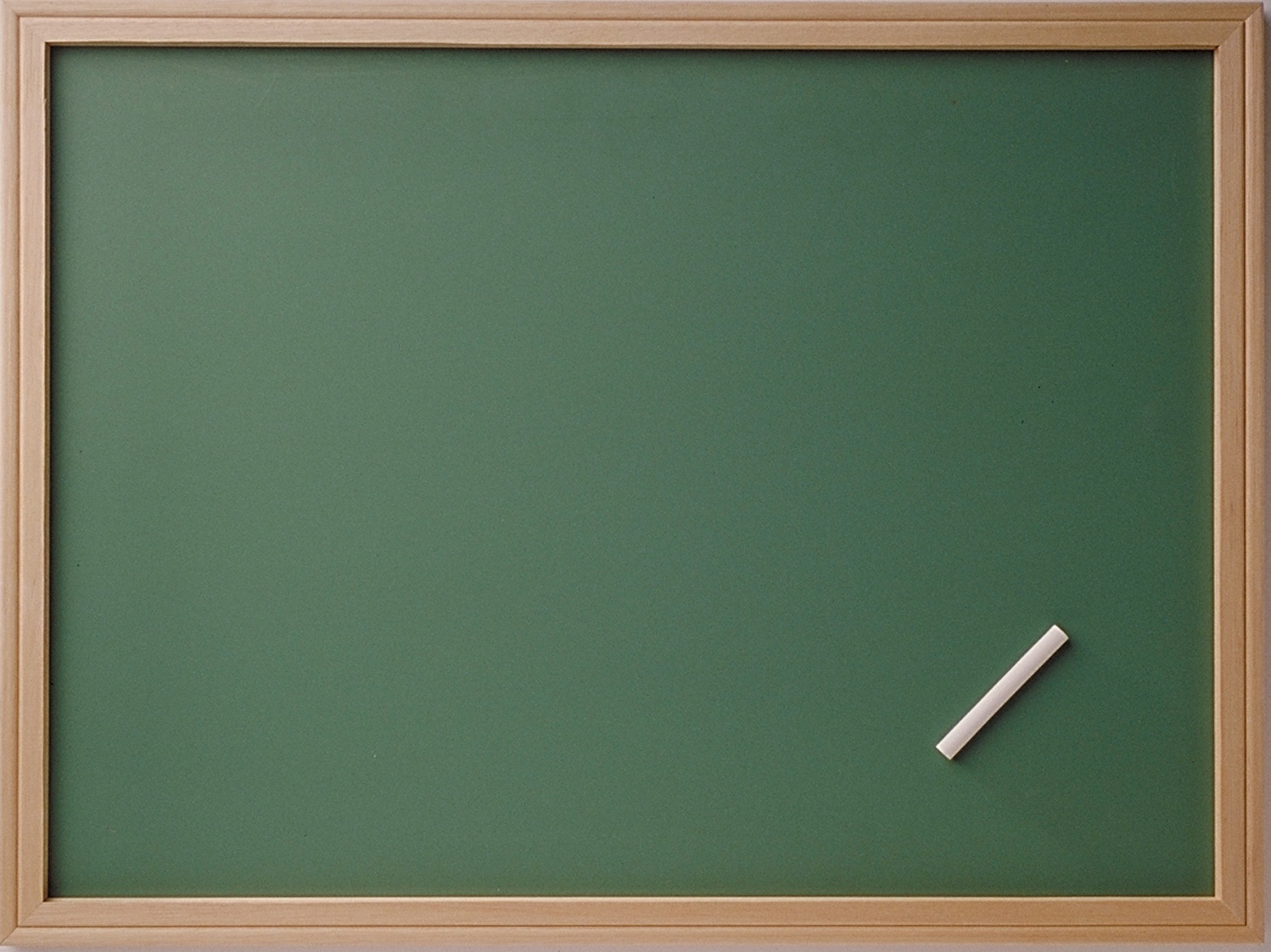 Рефлексия
 
Now I know…

Now I can…

I don’t know…

I can’t…
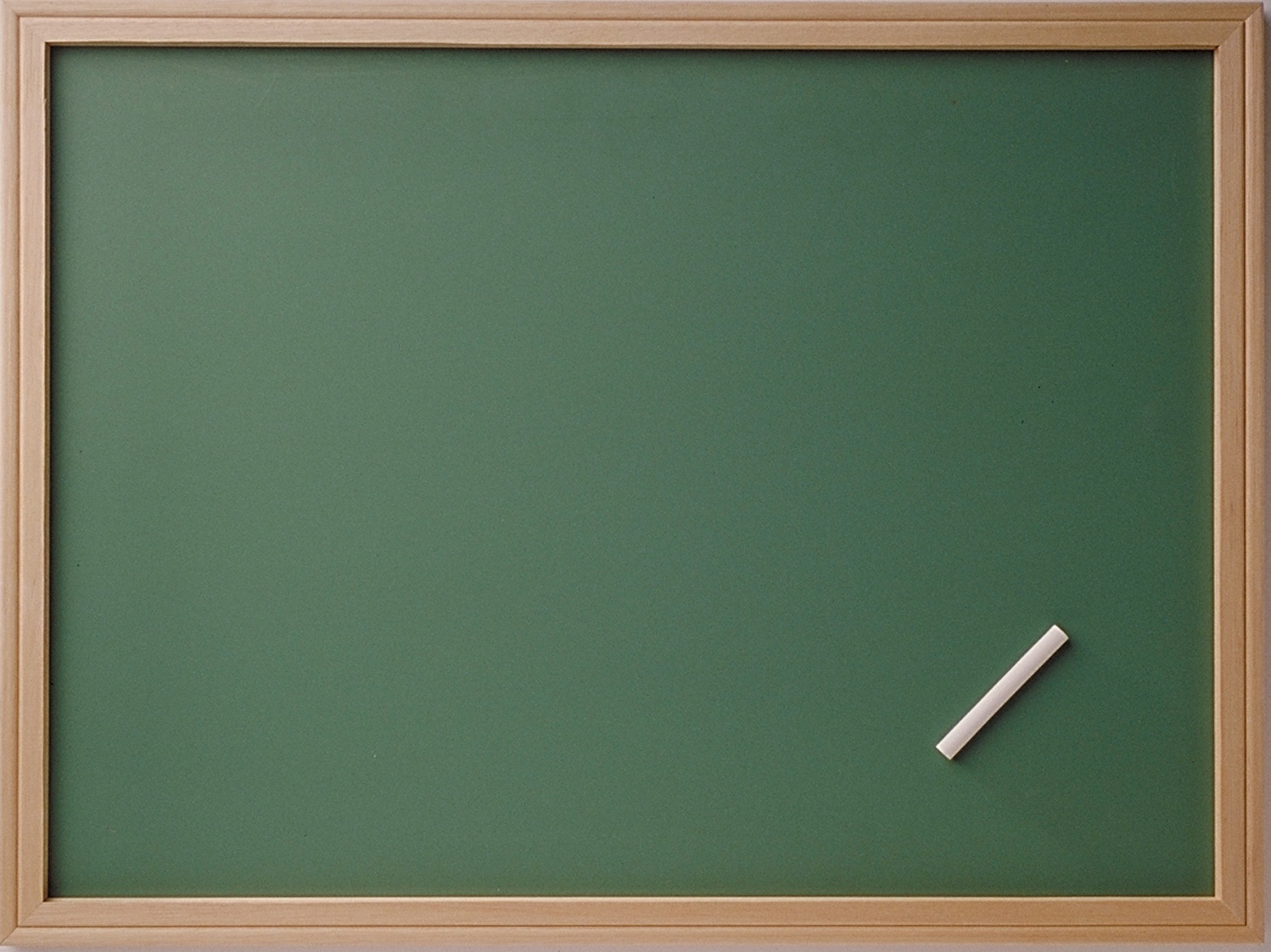 Homework

  Ex.2 page 96 /
Ex.1 page 96
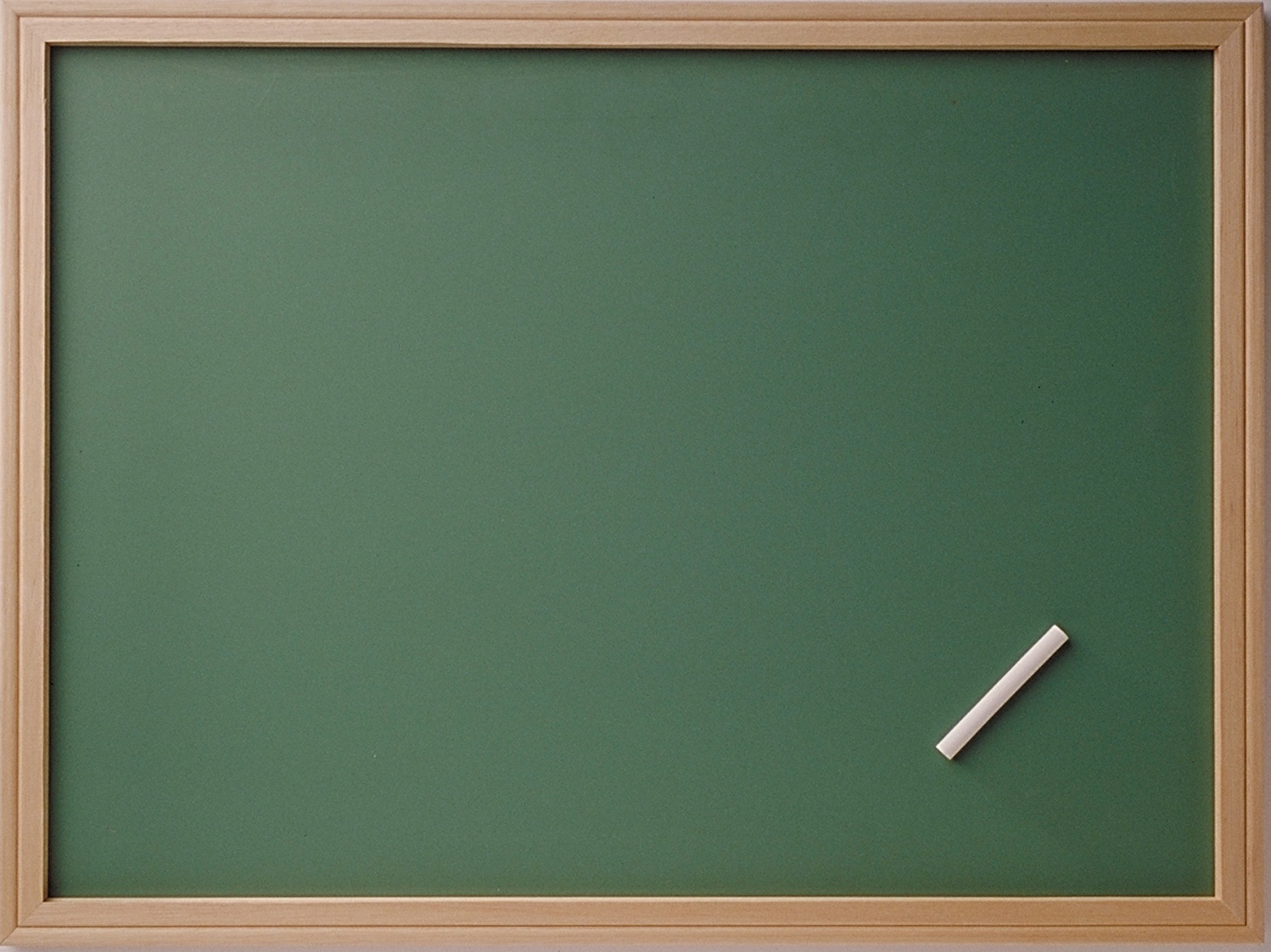 Thank you for your work!

Good bye!